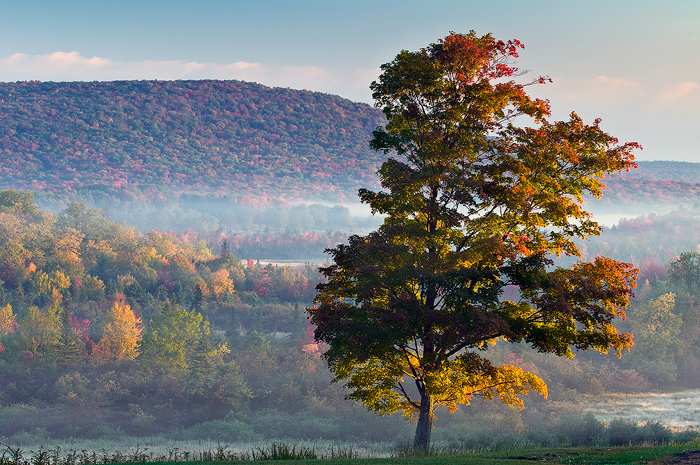 ACFR and
Single AuditClosing Process
June 6, 2023
Financial Accounting & Reporting Section
Staff
Timothy Scites
Robert Tanner
Vinutha Vishnu, CPA
Kay Walden, CGFM
Cindy Williams
Maria Yoakum
Stephanie Bailes, CPA
Betsy Chapman, CGFM
Renee King
Luke Murray
Matthew Reynolds
UNAUDITED AGENCY’S RESPONSIBILITY

Fixed Assets 			 		June 30, 2023 
Leave Information        		July 7, 2023
SEFA Software	               	July 31, 2023
Transmittal/Forms				July 31, 2023
AUDITED AGENCY’S RESPONSIBILITY

Leave Warehouse		July 7, 2023
SEFA Software	             July 31, 2023
Draft Financials			Sept. 15, 2023
Final Financials			Oct. 15, 2023
Required GASBs - 2023
Statement 91 – Conduit Debt Obligations
Statement 94 – Public-Private and Public-Public 					Partnerships and Availability Payment 			Arrangements
Statement 96 – Subscription-Based Information 					Technology Arrangements (SBITAs)
Statement 99 – Omnibus 2022 – Requirements for 				Leases, SBITAs and PPPs
Future GASBs – 2024		

Statement 99 – Omnibus 2022 – Requirements for Financial  	Guarantees and Derivatives
Statement 100 – Accounting Changes and Error Corrections

Future GASBs – 2025
Statement 101 – Compensated Absences
Fixed Assets/Depreciation

Fixed Asset documents (FA, FM, FC, FD) cannot be pending on June 30, 2023. The wvOASIS mass depreciation is executed during the first week of July. Any pending documents will cause the depreciation to be incorrect for that asset.
OASIS SEFA App
Beginning Fiscal Year 2023
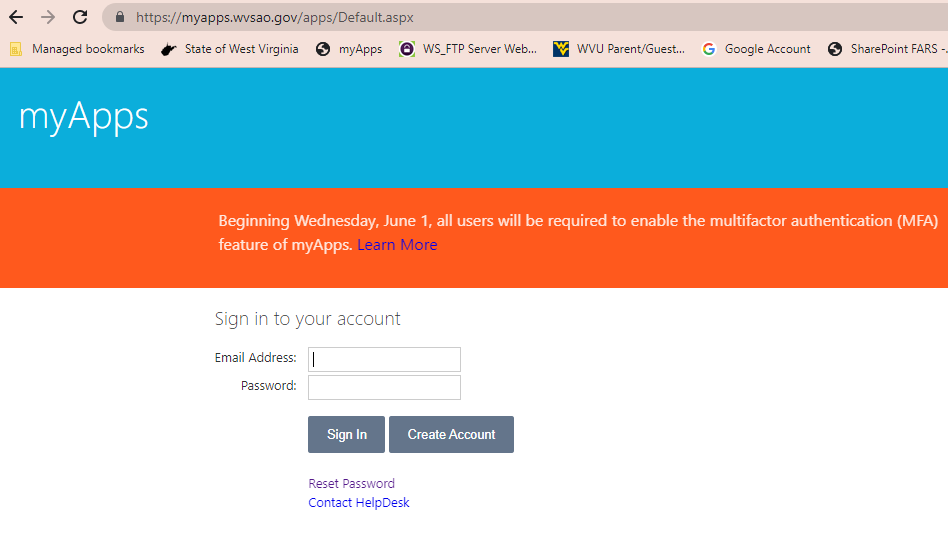 Go to OASIS myApps
Select the FARS option in myApps
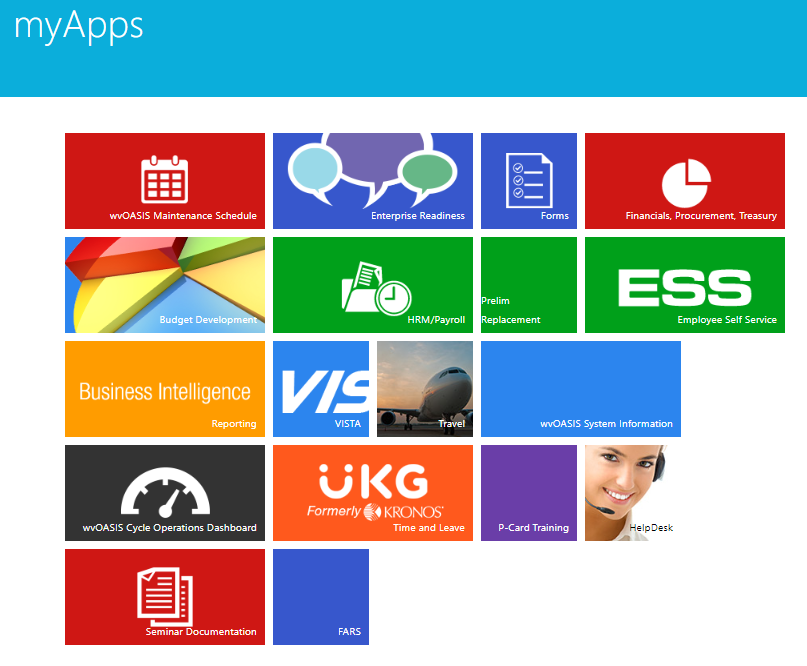 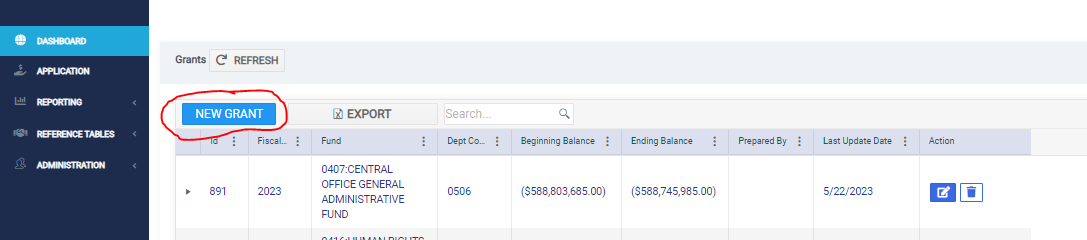 Add a New Fund/Grant
Click the blue ‘New Grant’ button to enter data for a new fund and grants.
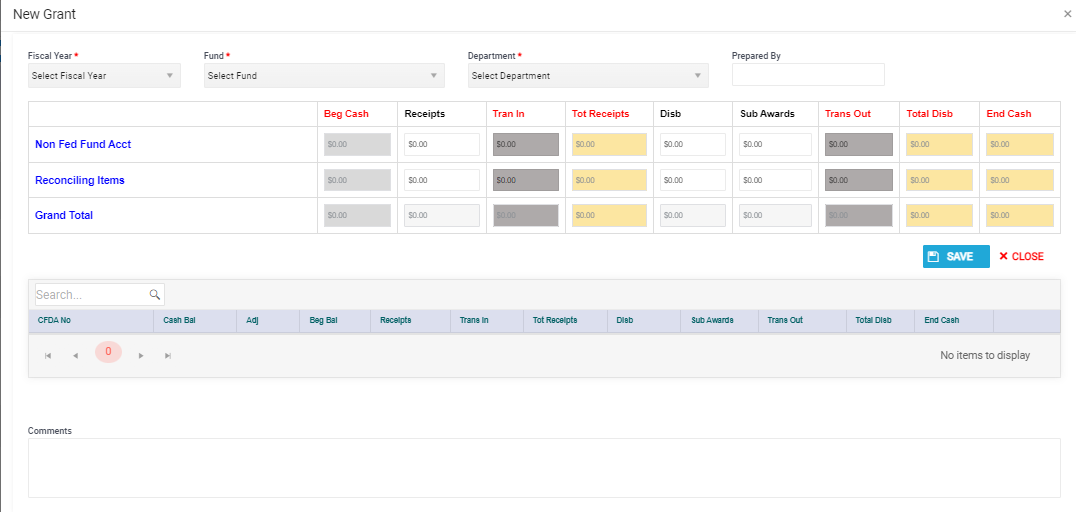 Required Fields indicated by *
The Edit Grant screen has two main sections, the Header and Detail.  
The Header will summarize the Detail along with any activity entered in the Header such for reconciling items or nonfederal funds lines.   
The Header must be saved before adding the Detail CFDA information. 
There will be no buttons in the Detail until the Header is saved.
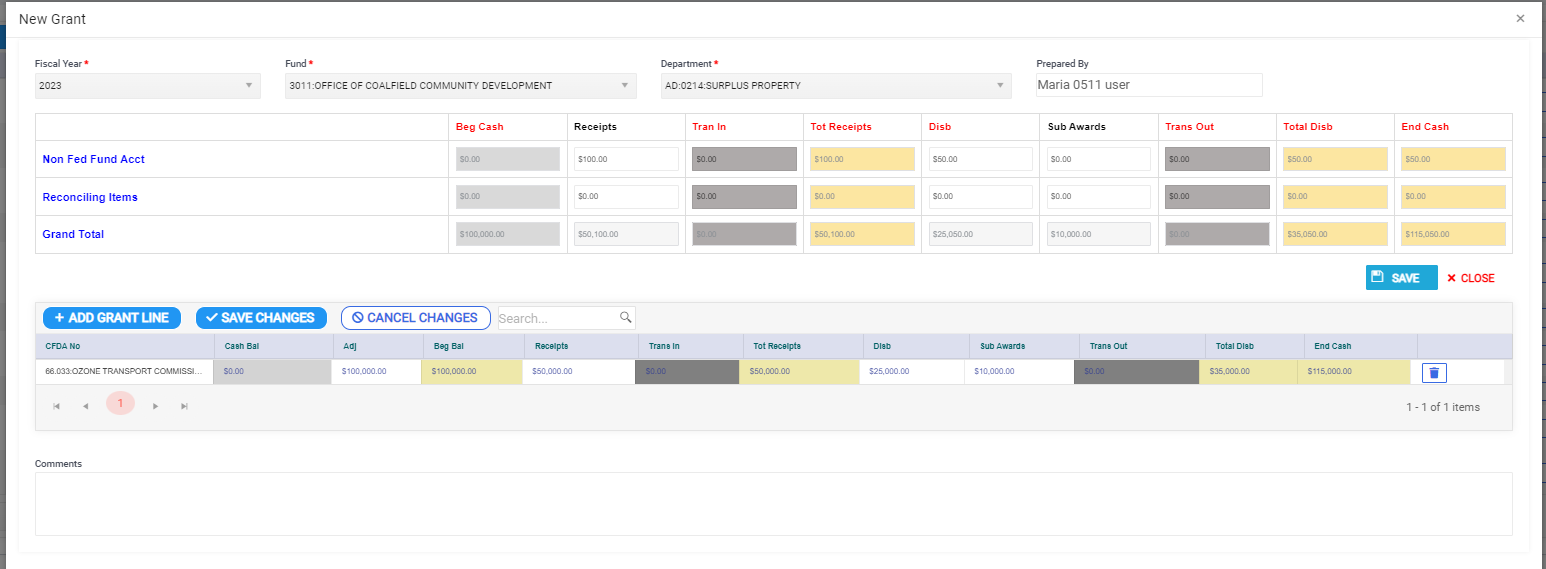 Header contains Nonfederal Fund and Reconciling Lines along with the Total for the Fund 
The beginning balance cannot be adjusted for these two lines, changes will be run through receipts or disbursements. 
Detail contains the Grant Information where beginning balances can be adjusted.
Edit Grant Screen 

Light Grey = No entry allowed; pre-populated
White = Agency User Entry
Dark Grey = FARS entry
Yellow = Calculated Field
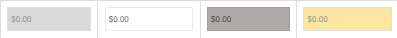 Always SAVE changes after grant
information is added to the app.

If the app is closed before it is saved, all information will be LOST!
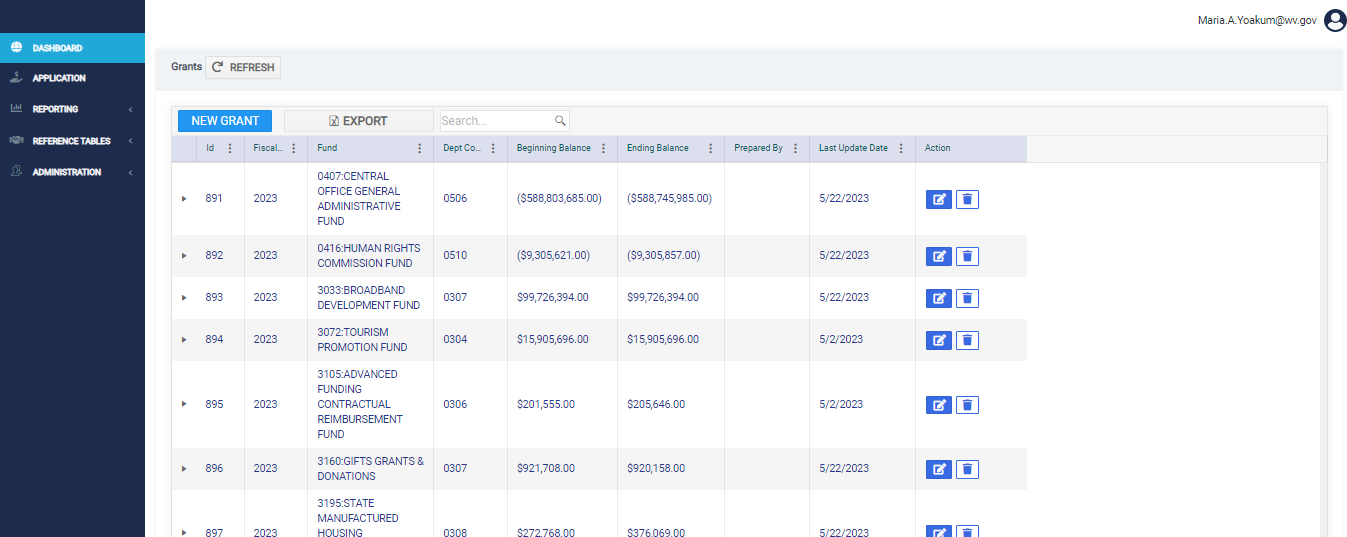 Search by FUND or Department Code
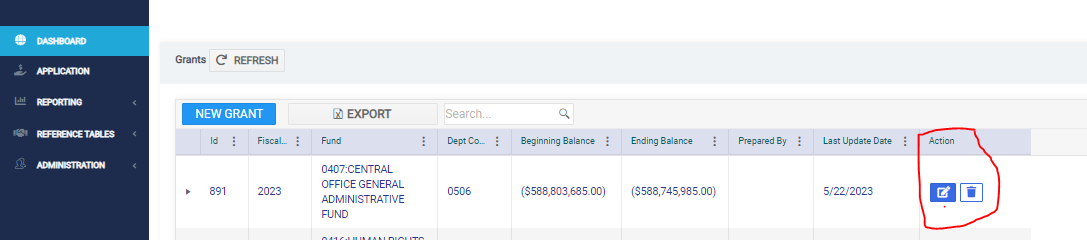 Edit Fund and Grants
Click on the ‘edit’ icon to make changes to an existing fund and the grants associated with the fund.
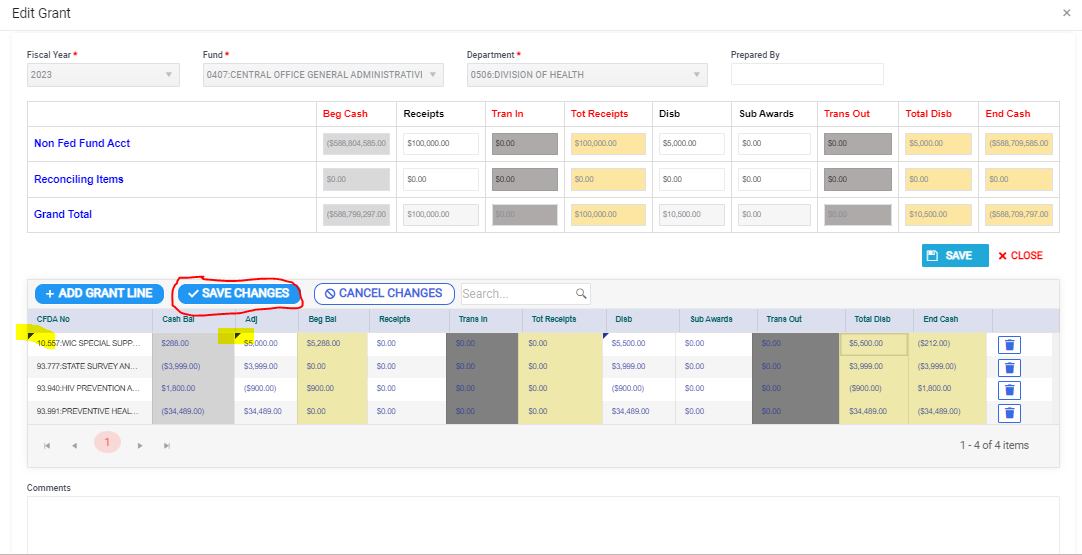 As changes are made to the Detail CFDA information, a black triangle will appear in the top-left corner of the cell. Once the ‘SAVE CHANGES’ button is clicked the black triangle will disappear indicating the data is saved.  Please remember, you must click SAVE CHANGES in the DETAIL section before clicking the red CLOSE button or the CFDA information will not be saved.
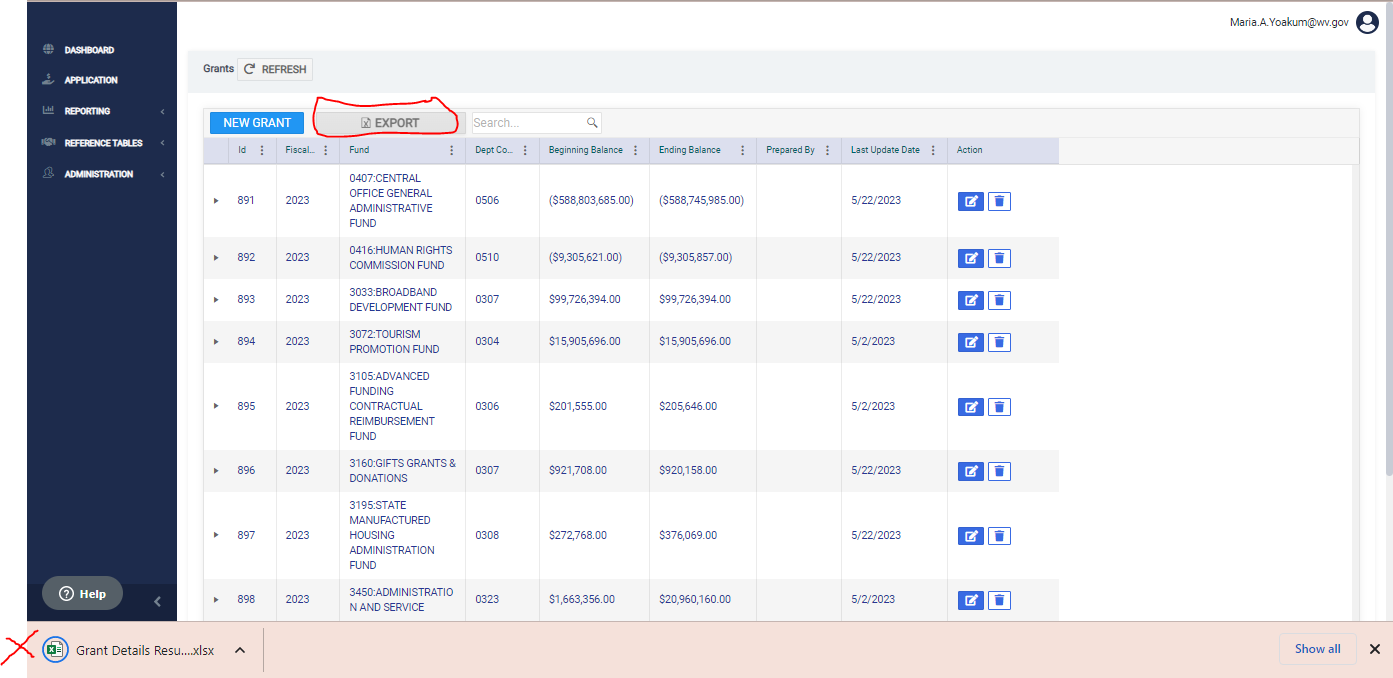 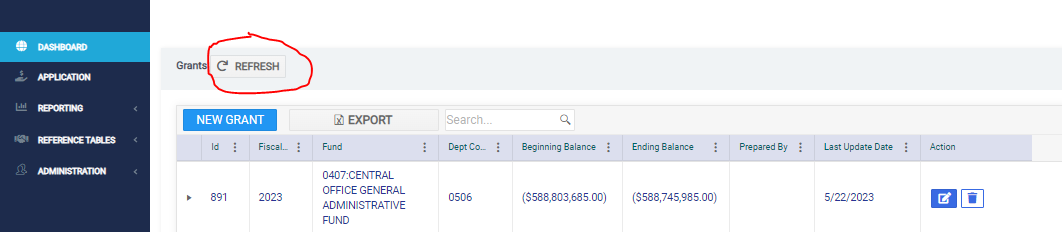 After being returned to the main screen click the REFRESH button at the top of the grid to see the updated information.
Reports

The reports are being worked on so there is currently no screen print or demonstration.  Once the reports are available documentation will be uploaded to the FARS website and users will be notified.
Questions?  Call/email:Betsy Chapman, Single Audit CoordinatorBetsy.Chapman@wv.gov304-414-9072 (office)304-553-3692 (cell)
UNAUDITED AGENCY’S RESPONSIBILITY

Fixed Assets 			 		June 30, 2023 
Leave Information        		July 7, 2023
SEFA Software	               	July 31, 2023
Transmittal/Forms				July 31, 2023
AUDITED AGENCY’S RESPONSIBILITY

Leave Warehouse		July 7, 2023
SEFA Software	             July 31, 2023
Draft Financials			Sept. 15, 2023
Final Financials			Oct. 15, 2023
Contact Information
FARS: (304) 558-4083
Stephanie Bailes  Stephanie.R.Bailes@wv.gov (304.414.9060)
Betsy Chapman Betsy.Chapman@wv.gov (304.414.9072)

Ernst & Young
Susan Wheeler, Partner Susan.Wheeler@ey.com (304.357.5974)